Extrusão
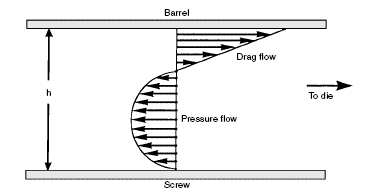 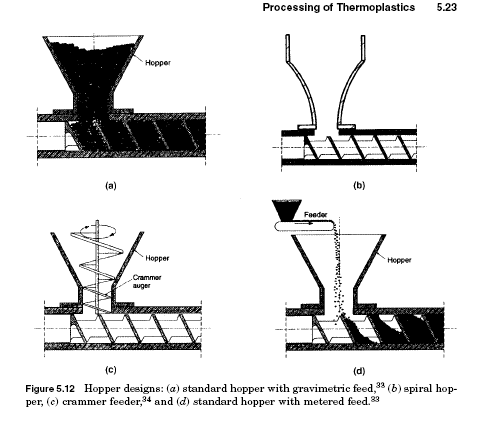 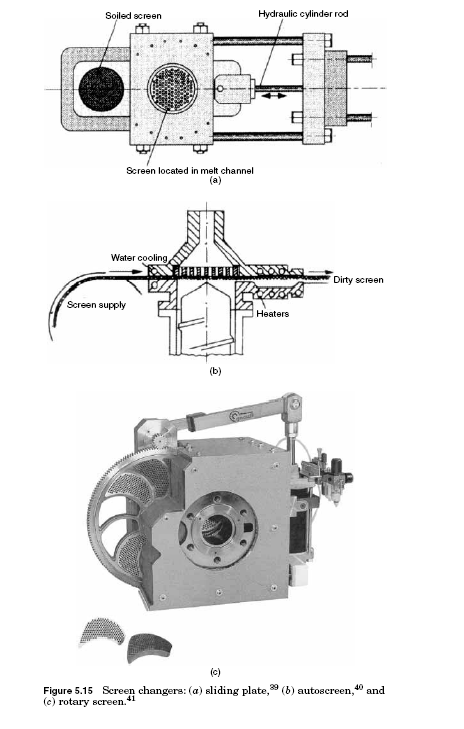 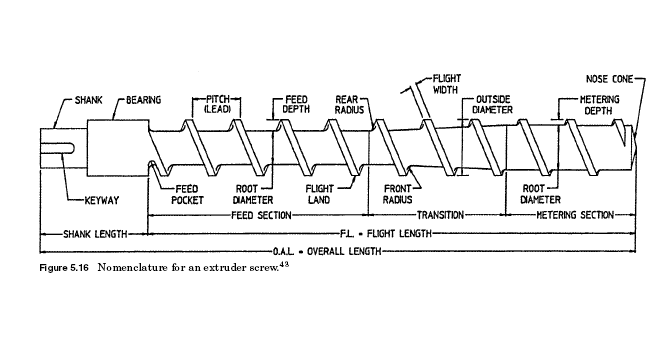 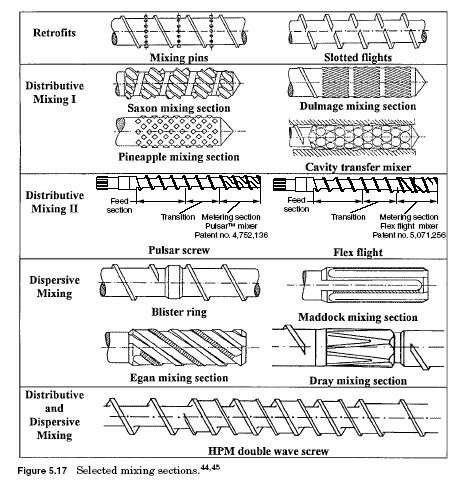 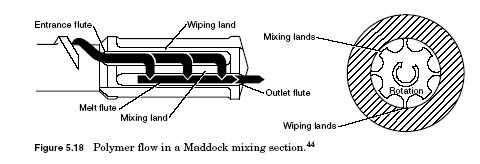 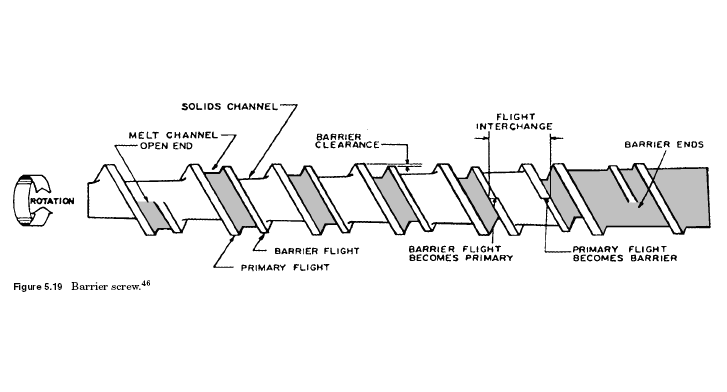 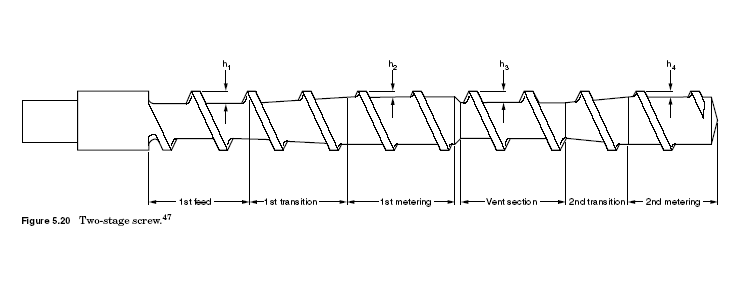 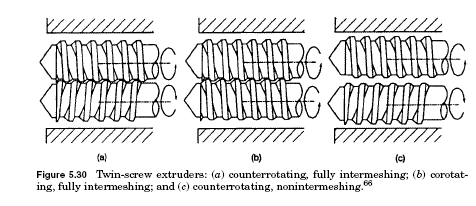 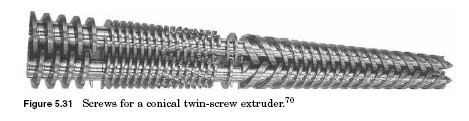 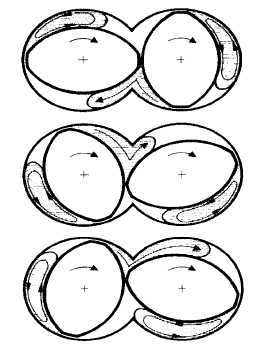 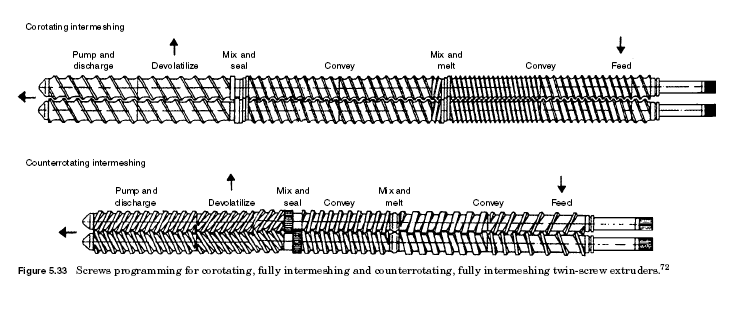 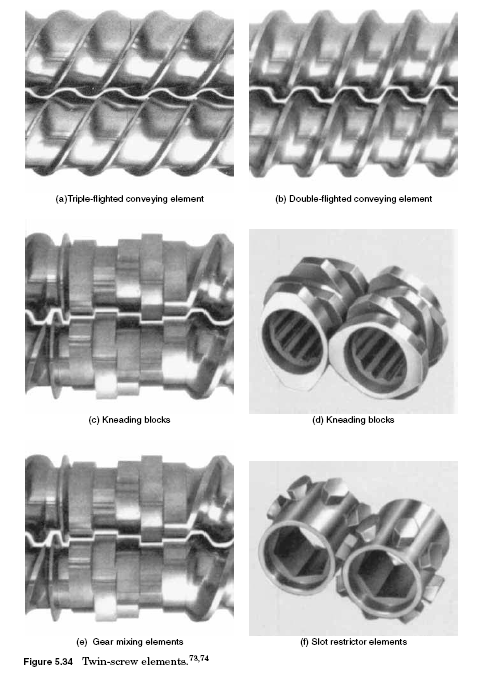 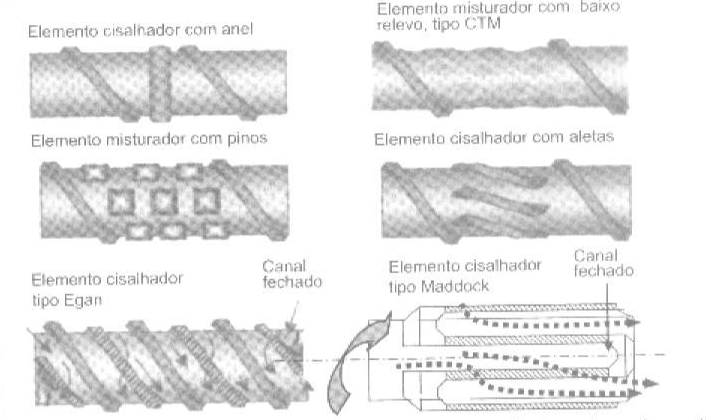 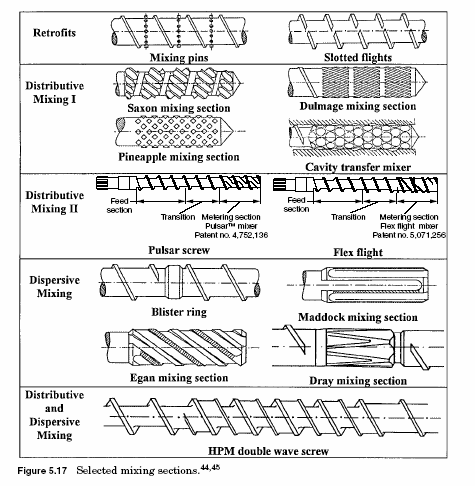 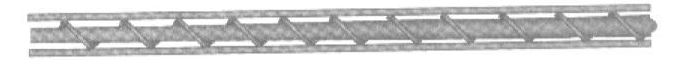 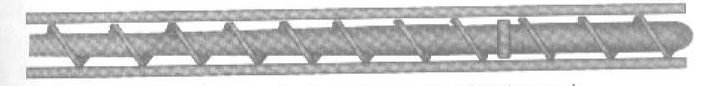 133
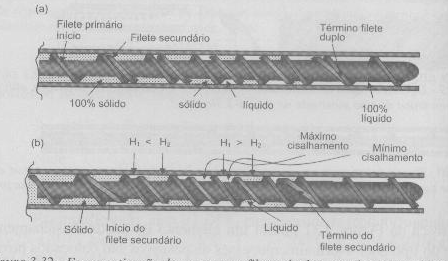 134
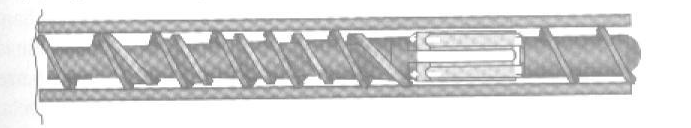 135
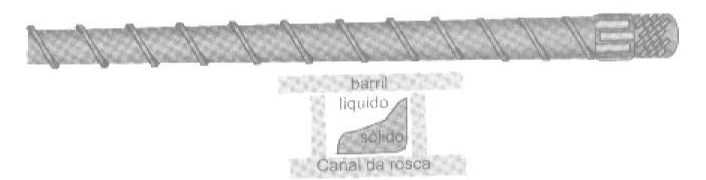 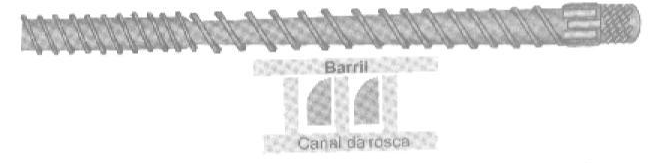 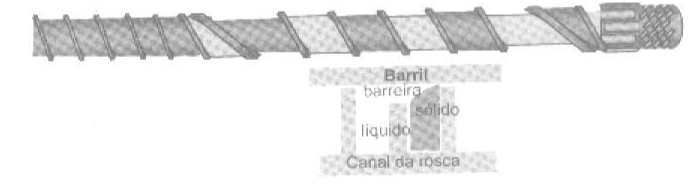 137
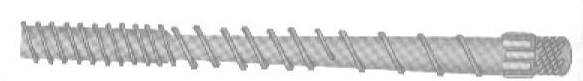 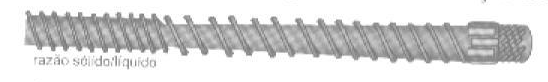 138
PVC
L/D = 18 a 25
Quadrada = Diâmetro = passo
Sensível  à degradação
Razão  de compressão = 1,8/ 1 a  2,2/1
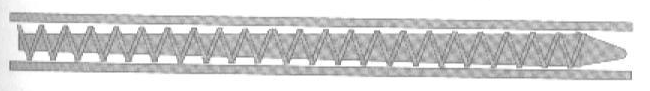 PE
Altamente pseudoplástico
Razão  de compressão = 3/ 1 a  4,5/1
L/D = 18 a 30/1
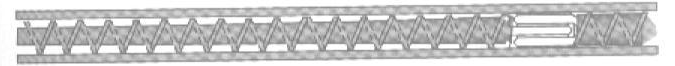 PS cristal
Razão  de compressão = 4,5/1
L/D = 182a 24/1
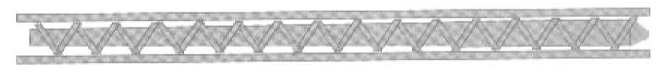 Poliamida
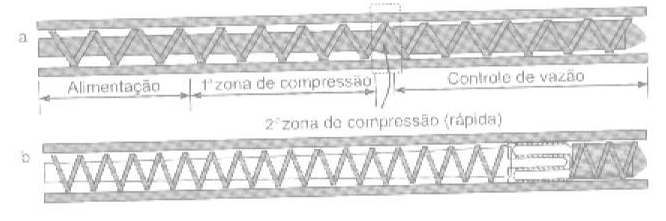 PET reciclado
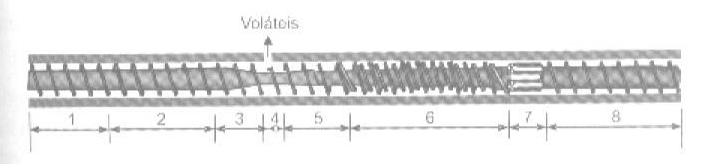 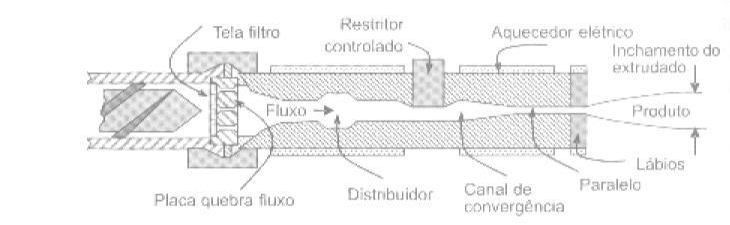 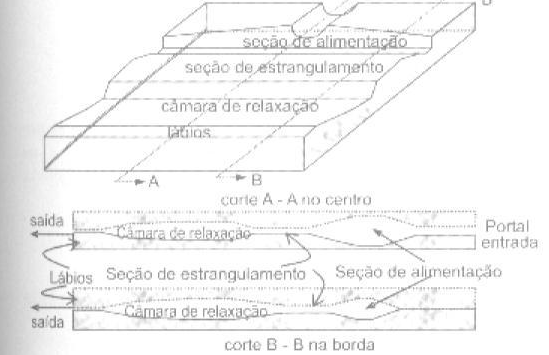 Matriz tubular
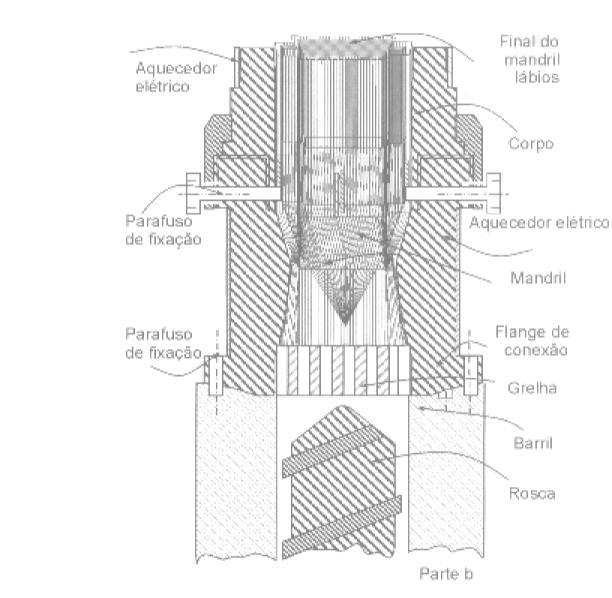 Matrizes tubulares
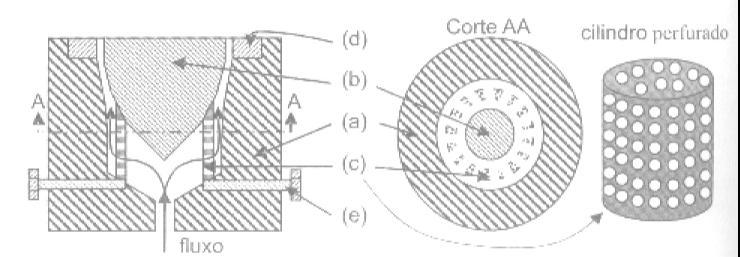 Arquitetura dos mandris
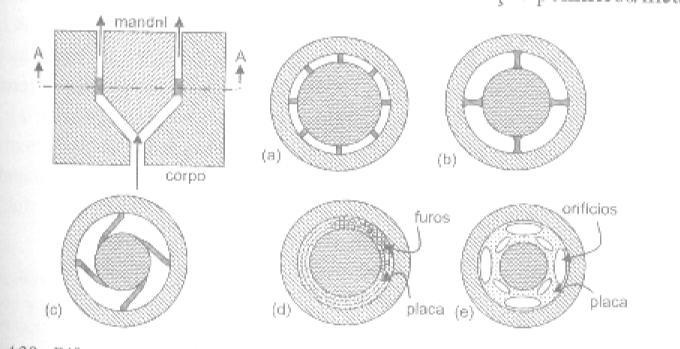 Sistema de entrada de ar
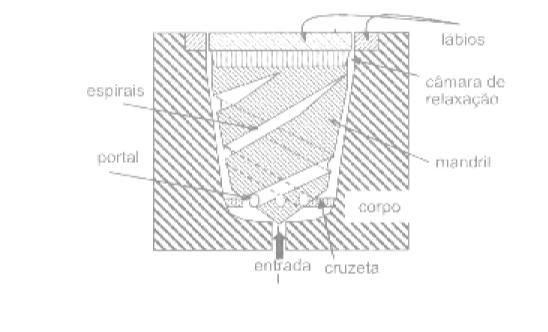 Detalhamento
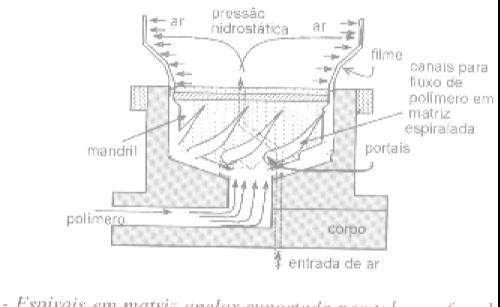 Detalhamento
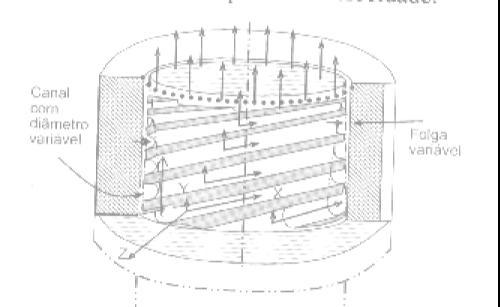 Matrizes de perfil
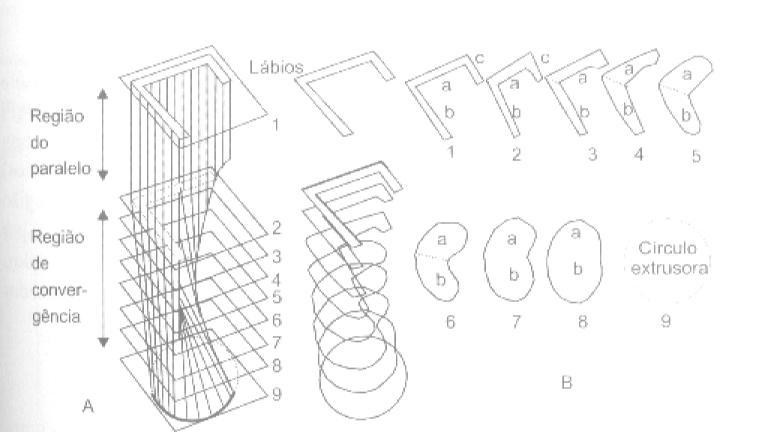 Matrizes de perfil
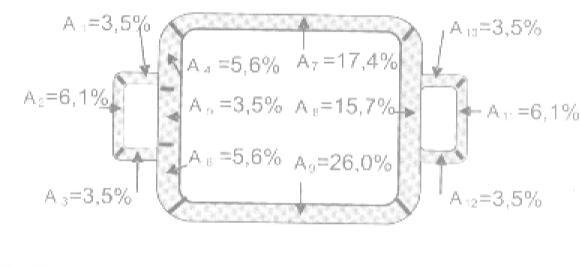 Matrizes para perfil
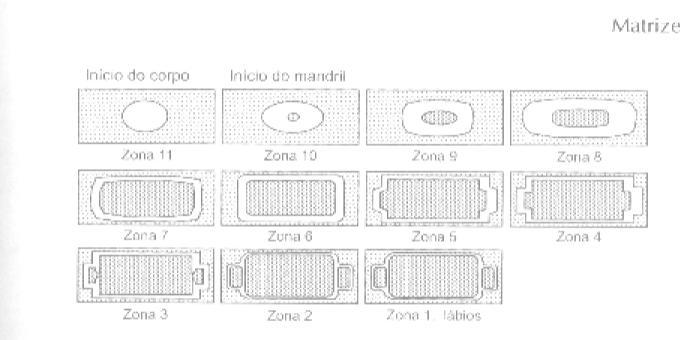 Matriz para co-extrusão
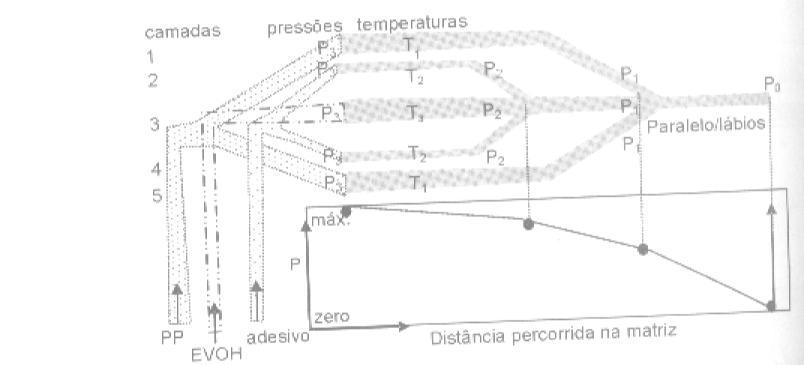 Matriz de co-extrusão
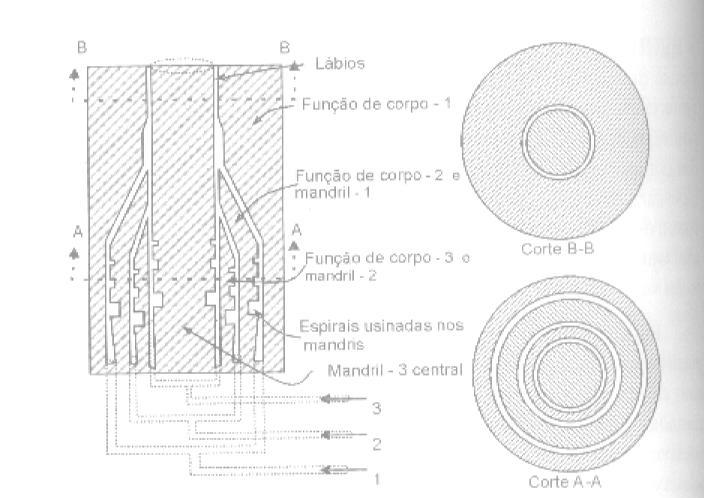 Matriz de co-extrusão
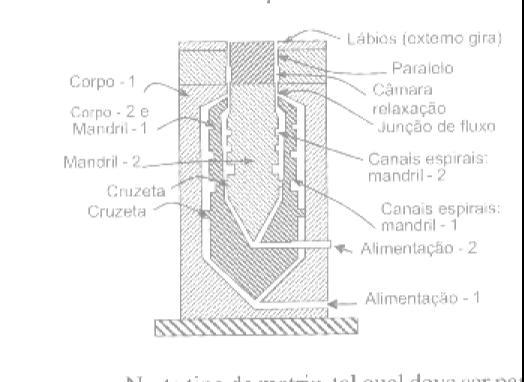 Extrusão e Sopro
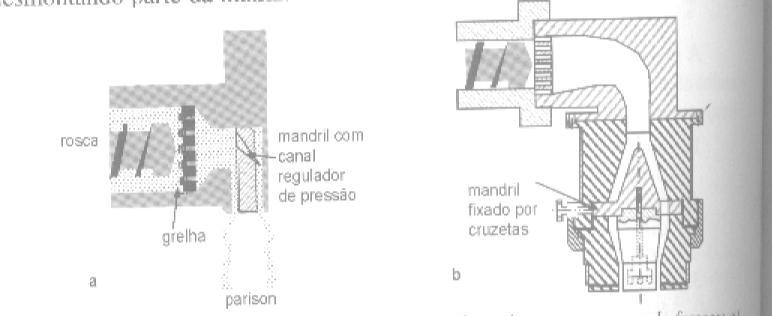 Extrusão e sopro
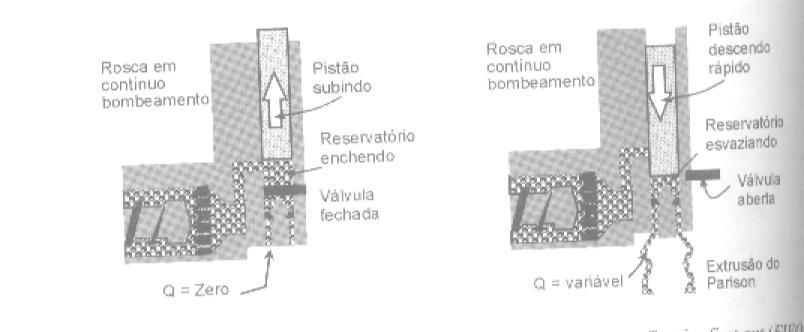 Extrusão e sopro
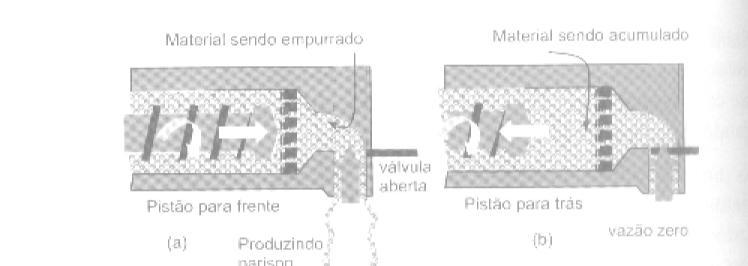 Extrusão e sopro
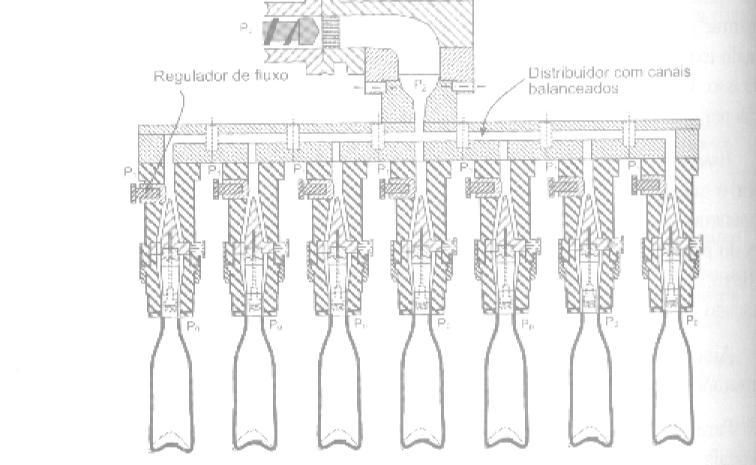 Revestimento de fios
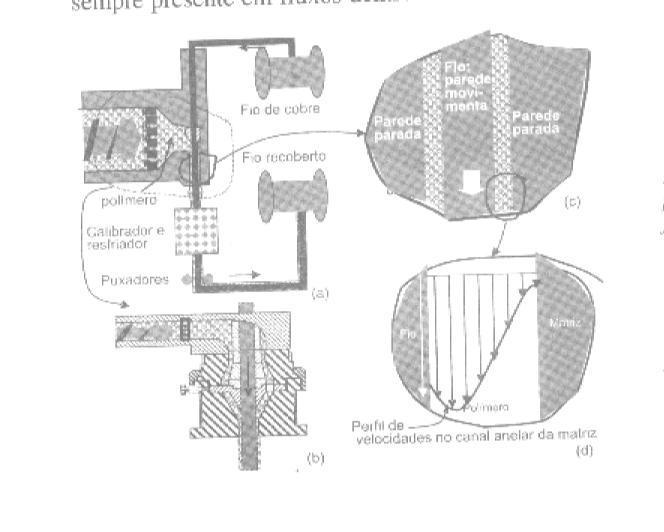